RECURRENT MISCARRIAGES
Jana MubaydeenMoath AlqaramsehIsmaeel Alnahawi

Supervised by: Dr. Malik Qasim
Miscarriage is defined as the spontaneous loss of pregnancy before the fetus reaches viability (all pregnancy losses from the time of conception until 24 weeks of gestation). It should be noted that advances in neonatal care have resulted in more babies surviving birth before 24 weeks of gestation.

There are two types of miscarriage: sporadic and recurrent. Sporadic miscarriage (occurring most commonly in the first trimester) is often the result of random fetal chromosomal anomalies. Its incidence increases with age and may affect between 10% and 50% of women aged 20 to 45 years respectively. By contrast, recurrent miscarriage has traditionally been defined as three or more miscarriages affecting aproximately only 1% of women.
The greatest determinant of the incidence of recurrent miscarriage is age, while the number of previous miscarriages affects the chance of a live birth across all age groups.
The RCOG Green-top guidelines defined recurrent miscarriages as three or more first trimester miscarriages. However, clinicians are encouraged to use their clinical discretion to recommend extensive evaluation after two first trimester miscarriages, if there is a suspicion that the miscarriages are of pathological and not of sporadic nature (for example if a woman has had a pregnancy loss with a normal non-invasive prenatal test or karyotype).
The incidence of certain diagnoses does not appear to differ between women with consecutive versus non-consecutive losses, the definition in the RCOG guideline has not been restricted to women suffering with consecutive miscarriages only. In addition, it is not restricted to miscarriages suffered with the same partner, as certain maternal pathologies would be unaffected by the partner.
RISK FACTORS FOR RECURRENT MISCARRIAGE
Epidemiological Factors
Advancing maternal age is associated with a decline in both the number and quality of the remaining oocytes, resulting in higher rates of aneuploidy in the fertilized embryos.
 The age-related risk of miscarriage to be: 12–19 years, 13%; 20–24 years, 11%; 25–29 years, 12%; 30–34 years, 15%; 35–39 years, 25%; 40–44 years, 51%; and 45 or more years, 93%.
Advancing paternal age increased miscarriage rates for men aged over 40 years, although far less pronounced effect when compared with the effect of increased maternal age.
Miscarriage rates were found to be 11.3%, 17.0%, 28.0%, 39.6%, 47.2% and 63.9% for women with no, one, two or three, four, five and six previous miscarriages respectively.
Compared with white Europeans, the odds of a sporadic miscarriage were increased in Black African and Black Caribbean women.
Smoking has been shown to increase the risk of sporadic miscarriage.
For women consuming five or more alcoholic drinks/week (approximately 10 units/week), an increased risk of spontaneous miscarriage in the first trimester has been observed.
Similarly, there is some evidence for an association between increased caffeine intake and sporadic miscarriage.

Studies have reported that obesity increases the risk of sporadic miscarriage. Women with a BMI below 19 and above 25 kg/m2 were at higher odds of recurrent miscarriage.

The association between environmental risk factors (such as air pollution and household chemicals) and pregnancy loss is based mainly on women with sporadic rather than recurrent miscarriage.
THROMBOPHILIA
ACQUIRED:Antiphospholipid syndrome (APS) is defined as the association between antiphospholipid (aPL) antibodies (lupus anticoagulant, anticardiolipin [aCL] antibodies and antibeta-2-glycoprotein-I antibodies) and adverse pregnancy outcome or vascular thrombosis.
Adverse pregnancy outcomes include:
• three or more consecutive miscarriages before 10 weeks of gestation;
• one or more morphologically normal fetal losses after the tenth week of gestation; • one or more preterm births before 34+0 weeks of gestation because of placental disease.
Lupus anticoagulant was found to have the strongest association with recurrent miscarriage. IgG and IgM aCL antibodies were found to have the second strongest association with recurrent miscarriage.


INHERITED:
  Inherited thrombophilias, including Factor V Leiden mutation, protein C and S deficiencies, antithrombin deficiency and prothrombin gene mutation, are established causes of systemic thrombosis. However, inherited thrombophilias have also been implicated as a possible cause in recurrent miscarriage and late pregnancy complications with the presumed mechanism being thrombosis of the uteroplacental circulation.
The magnitude of the association between inherited thrombophilias and fetal loss varies according to the type of thrombophilia, timing of fetal loss, maternal ethnicity and maternal age. It is generally recognised that there is a stronger and more consistent association between second trimester miscarriages and inherited thrombophilias.
            Factor V Leiden appears to be associated with first and particularly second trimester recurrent miscarriages.
            Prothrombin gene mutation is associated with recurrent miscarriage
            Protein S deficiency has not demonstrated a consistent association with recurrent first trimester miscarriage, but has shown an association with second trimester.
            Protein C deficiency has not shown a consistent association with recurrent miscarriage.
GENETIC FACTORS
Parental chromosomal rearrangements:The association between the type of parental chromosomal rearrangement and risk of subsequent miscarriage also appear dependent on the type of rearrangement, as miscarriage rates for parents with reciprocal translocations, inversions, Robertsonian translocations, and other types of chromosomal anomalies have been shown to be 54%, 49%, 34% and 27% respectively.
Fetal chromosomal anomalies:

 Chromosome anomalies of the pregnancy are the commonest cause of both sporadic miscarriage and recurrent miscarriage. A review reported that approximately 50% of sporadic miscarriages are a result of fetal chromosome anomalies. Among those with anomalies, in descending order of frequency were: trisomy (51.9%); polyploidy (18.8%); monosomy (15.2%); structural anomalies (6.5%); and others (7.6%)
ANATOMICAL FACTORS
Congenital uterine anomalies:The commonest anomalies across all populations appear to be the canalisation defects (i.e. the septate variety) followed by the unification defects (i.e. the bicornuate and unicornuate variety).

First trimester miscarriage:women with septate and bicornuate uteri had a significantly increased risk of sporadic first trimester miscarriage versus normal controls.
Second trimester miscarriage:

Women with arcuate, septate and bicornuate uteri had a significantly increased risk of sporadic second trimester miscarriage versus controls.
Using gold standard 3D ultrasound solely to diagnose the arcuate uterus reported similar clinical pregnancy and live birth rates between arcuate and normal uteri. Moreover, all the latest classifications on uterine anomalies consider the arcuate uterus to be a normal variant with no clinical implications, something which should be reassuring to both clinicians and patients.
Aquired uterine anomalies: - MYOMAS:
In a large meta-analysis of a general obstetric population, no increase in risk of miscarriage was found. 
However, in the recurrent miscarriage study, women with submucosal and intramural/subserosal myomas were found to have a higher proportion of second trimester miscarriages compared with women with unexplained recurrent miscarriage.
ENDOMETRIAL POLYPS:
There are no data specifically examining the effect of polyps on sporadic or recurrent miscarriage.

INTRAUTERINE ADHESIONS:There is a plausible link between intrauterine adhesions and miscarriage. These include:
 i) constriction of the uterine cavity caused by adhesions,
 ii) lack of a sufficient amount of normal endometrial tissue to support implantation and development of the placenta,
iii) defective vascularisation of the residual endometrial tissue consequent upon fibrosis of endometrium
CERVICAL INCOMPETENCE
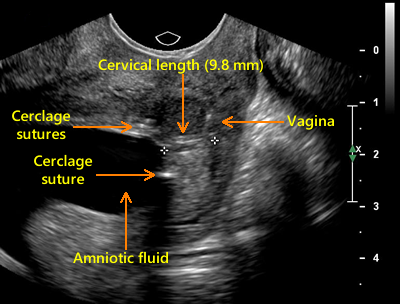 Cervical Integrity
Causes of second trimester miscarriage appear to overlap with the causes of first trimester miscarriage on one end of the spectrum and causes of preterm birth on the other end of the spectrum. Cervical insufficiency, along with infection and congenital uterine anomalies appear to be main contributors of second trimester miscarriage.
The true incidence of cervical insufficiency remains unknown, since the diagnosis is clinical. There is currently no satisfactory objective test that can identify women with cervical insufficiency in the non-pregnant state. 
The diagnosis is usually based on a history of second trimester miscarriage, where commonly there has been painless cervical dilatation, with often intact membranes until the expulsion of the sac and a live fetus.
A previous cervical cone biopsy or an ultrasonographically short cervix appear to significantly predispose to second trimester miscarriage.
Prophylactic Cervical Cerclage
Offer a choice of prophylactic vaginal progesterone or prophylactic cervical cerclage to women who have both: 
• a history of spontaneous preterm birth (up to 34+0 weeks of pregnancy) or loss (from 16+0 weeks of pregnancy onwards), 
 • results from a transvaginal ultrasound scan carried out between 16+0 and 24+0 weeks of pregnancy that show a cervical length of 25 mm or less.
When using vaginal progesterone, start treatment between 16+0 and 24+0 weeks of pregnancy and continue until at least 34 weeks. 
Consider prophylactic cervical cerclage for women when results of a transvaginal ultrasound scan carried out between 16+0 and 24+0 weeks of pregnancy show a cervical length of 25 mm or less, who have had either: • preterm prelabour rupture of membranes (P-PROM) in a previous pregnancy or • a history of cervical trauma. 
If prophylactic cervical cerclage is used, ensure a plan is made and documented for removal of the suture.
Emergency Cervical Cerclage
Do not offer emergency cervical cerclage to women with: 
• signs of infection, or 
• active vaginal bleeding, or 
• uterine contractions.
Consider emergency cervical cerclage for women between 16+0 and 27+6 weeks of pregnancy with a dilated cervix and exposed, unruptured fetal membranes. 
Also: • take into account gestational age (being aware that the benefits are likely to be greater for earlier gestations) and the extent of cervical dilatation • discuss with a consultant obstetrician and consultant paediatrician.
If emergency cervical cerclage is being considered, explain to the woman (and their family members or carers, as appropriate):
        • about the risks of the procedure 
        • that it aims to delay the birth, and so increase the likelihood of the baby surviving and of reducing serious neonatal morbidity 


If emergency cervical cerclage is used, ensure that a plan is made and documented for removal of the suture
ENDOCRINE
Immune factors
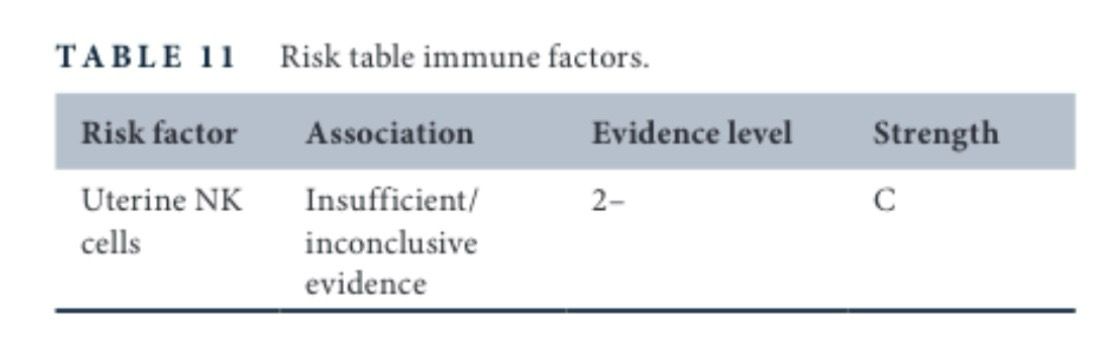 INFECTIVE FACTORS
A whole range of organisms have been implicated in first and second trimester miscarriage, including ureaplasma/mycoplasma, organisms causing bacterial vaginosis and chlamydia trachomatis. For an infective agent to be implicated in the aetiology of recurrent miscarriage, it must be capable of persisting in the genital tract and avoiding detection or must cause insufficient symptoms to disturb the woman. Toxoplasmosis, rubella, cytomegalovirus, herpes simplex (TORCH) and listeria infections do not fulfil these criteria and therefore routine TORCH screening should not be undertaken.
The presence of bacterial vaginosis in the first trimester of pregnancy has been reported as a risk factor for miscarriage and preterm birth. However, the evidence for an association with first trimester miscarriage is inconsistent.
Chronic endometritis has also been implicated in recurrent miscarriage, although the diagnostic criteria remain controversial.
Risk factors
• Increased sperm DNA fragmentation is associated with Increased risk of recurrent miscarriage
• Studies have found some sperm parameters (sperm DNA fragmentation, nuclear chromatin decondensation, and sperm aneuploidy) to be consistent with men experiencing recurrent miscarriage versus controls.
• Interventions that may affect sperm DNA fragmentation such as lifestyle modification (smoking cessation, weight loss/exercise, reduction in pollutant exposure), treatment of infections, control of diabetes, treatment of varicocele.
Male Factors